Så skriver du en bra uppsats
Kristina Schött
Studie- och språkverkstaden
su.se/sprakverkstaden
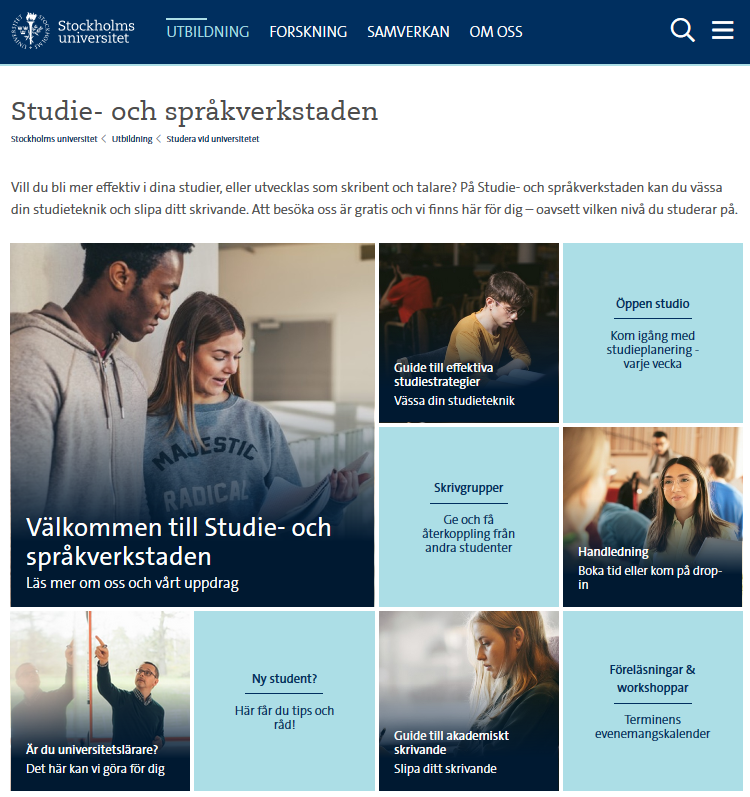 www.su.se/sprakverkstaden
2021-10-07
su.se/sprakverkstaden
[Speaker Notes: KARIN

Här ser ni vår webbplats där studenten kan gå in och boka individuella handledningar med oss. De är fyrtiofem minuter, och det går också att boka utökad handledning om man är i läs- och skrivsvårigheter, och handledning om man skriver på engelska.

Här finns mycket skriftligt material om skrivande och korta filmer om exempelvis referatteknik.]
Varför skriver man uppsats?
2021-10-07
su.se/sprakverkstaden
Vägen dit
Att skriva är alltid en process
Start
Mål
Start
Mål
2021-10-07
su.se/sprakverkstaden
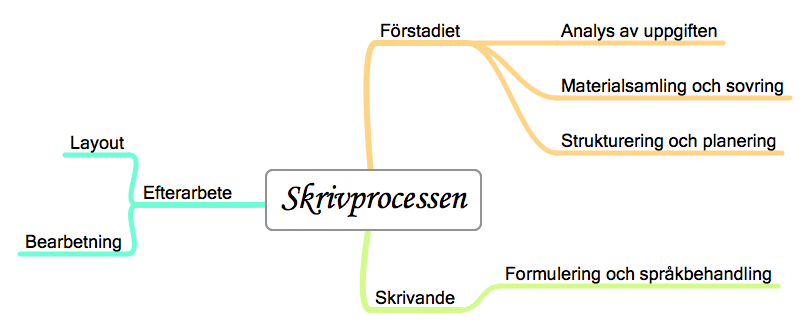 2021-10-07
www.su.se/sprakverkstaden
Börja direkt!
Skapa ett uppsatsdokument med rätt kapitelrubriker.
Ha ev. ett arbetsdokument där du kan skriva utforskande. 
Läs andras uppsatser.
Läs in dig på ditt ämne – först allmänt (kurslitteraturen), sedan nyare forskning.
Planera din tid.
Det här fotot av Okänd författare licensieras enligt CC BY-SA
2021-10-07
www.su.se/sprakverkstaden
Baklängesplanera
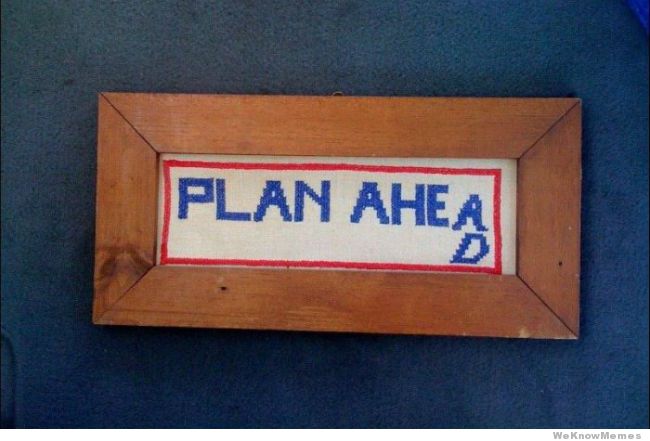 www.su.se/sprakverkstaden
[Speaker Notes: Översiktsplaneringen ligger sedan till grund för den planering du behöver göra inför varje veckas studier, den så kallade veckoplaneringen.]
Bryt ner uppsatsen i mindre bitar
2021-10-07
su.se/sprakverkstaden
Inledning
Syfte och fråge-ställning
Metod
Resultat
Diskussion
2021-10-07
su.se/sprakverkstaden
Disposition
2021-10-07
www.su.se/sprakverkstaden
Konkreta tips
Notera källor som du hittar (även om du inte tror att du ska använda dem!) 
Använd ev Mendeley
Börja skriva med en gång
Skriv där du kan
Se över strukturen och den röda tråden kontinuerligt
Innehåll före språk!
2021-10-07
su.se/sprakverkstaden
Stöd och verktyg
Stöd och verktyg
Studie- och språkverkstaden / Academic Writing Service- handledning- guide i akademiskt skrivande
Studentportalen- Skrivguiden- Stavarex och Claro Read- länkar till referensguider
Svenska.se
KI:s frasbank
Fler tips, material och övningar finns på webben!
www.su.se/sprakverkstaden
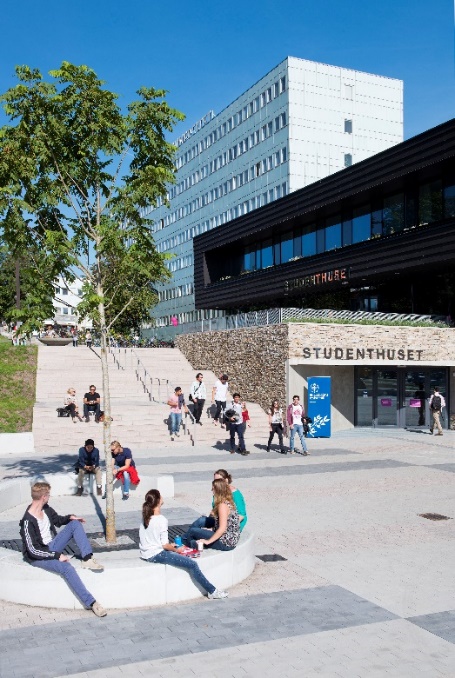